تناظر  [ tanazur]
Symmetrie
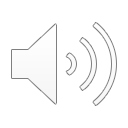 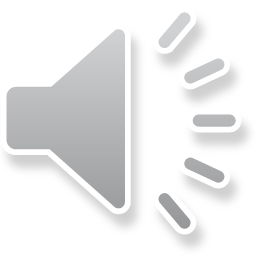 Die Figur ist symmetrisch.
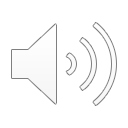 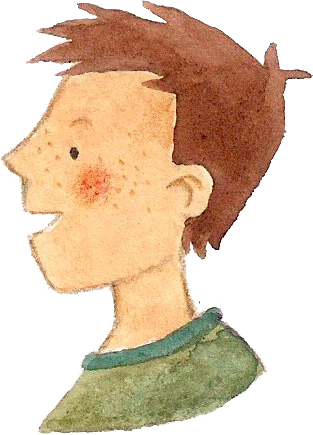 الشكل متماثل.
[alshakl mutamathil.]
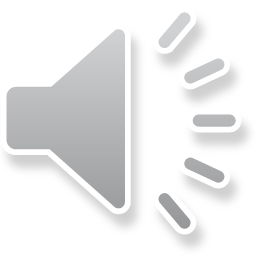 die Symmetrieachse
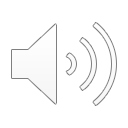 محور التناظر
[mihwar altanazur]
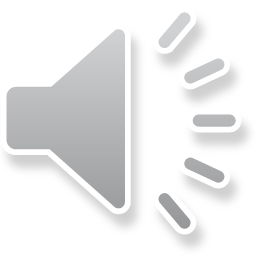 يعكس  [yaekis]
Spiegeln
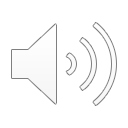 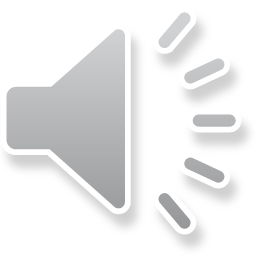 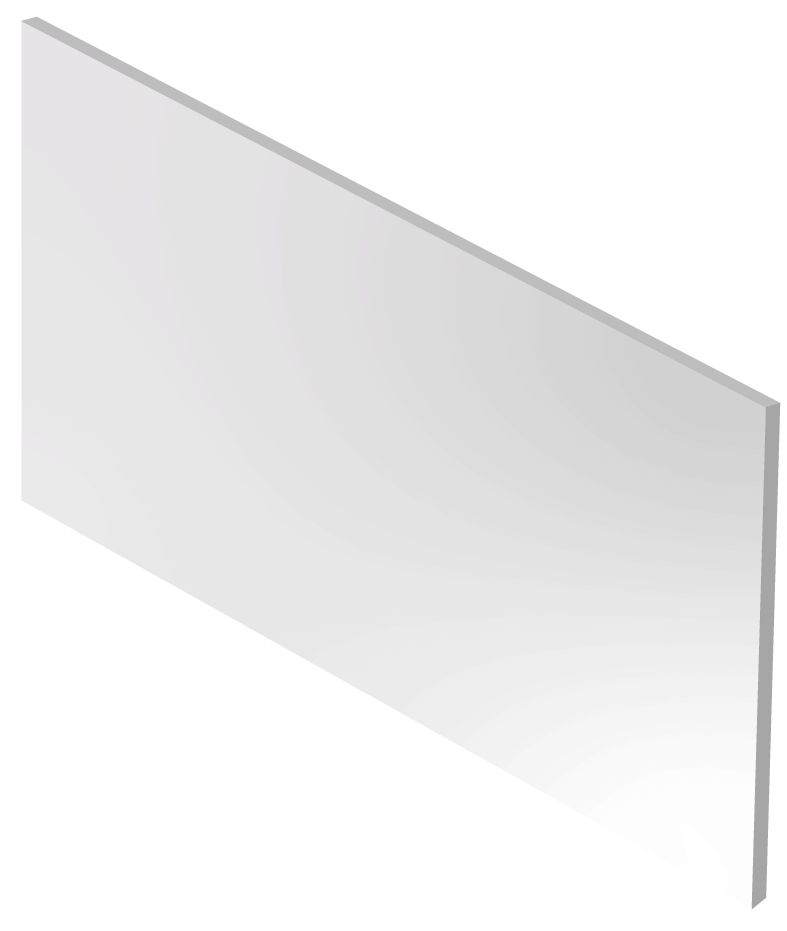 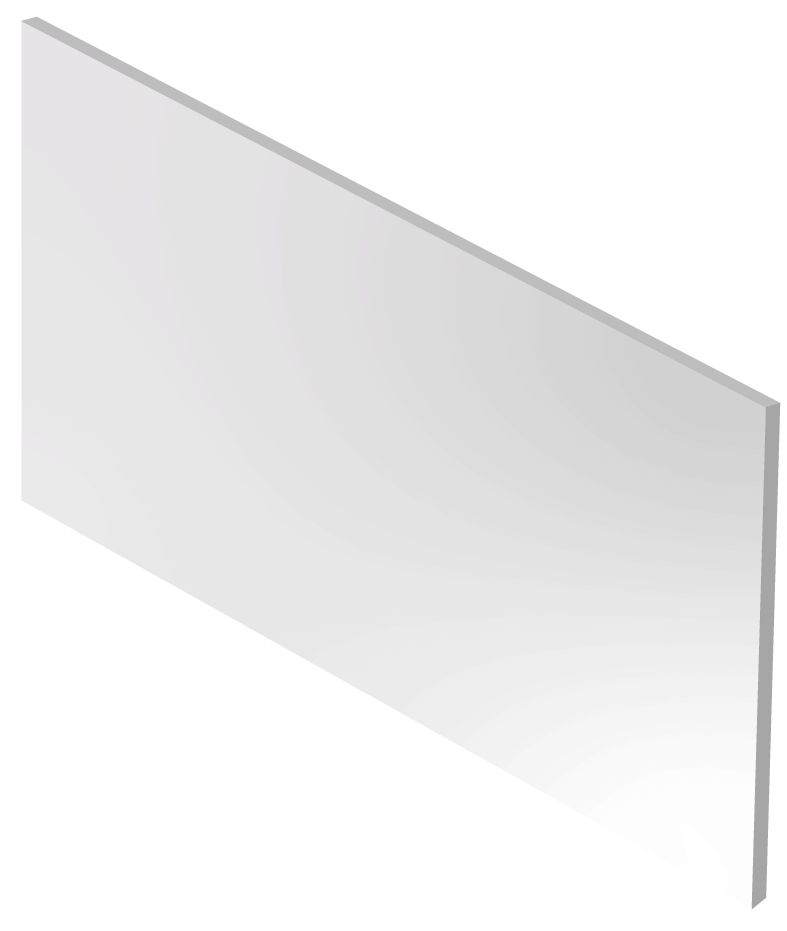 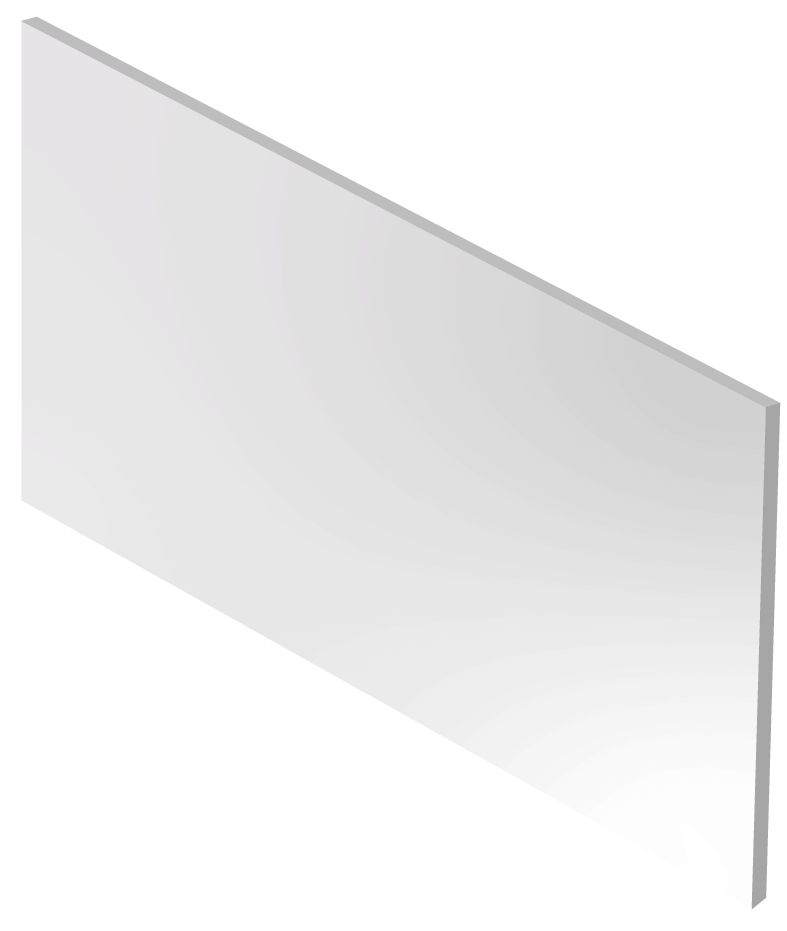 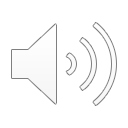 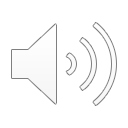 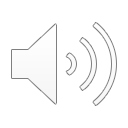 der Spiegel
spiegeln
das Spiegelbild
المرآة
[almura]
يعكس
[yaekis]
لانعكاس
[alianekas]
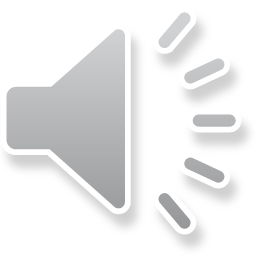 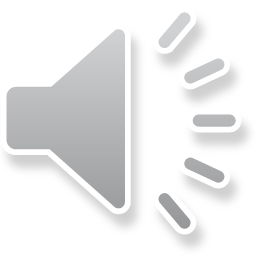 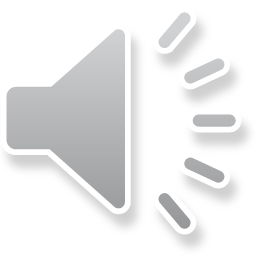 يعكس  [yaekis]
Spiegeln
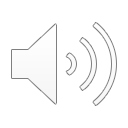 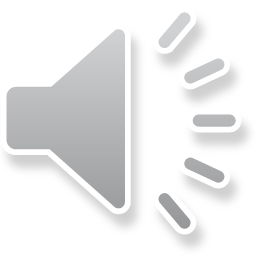 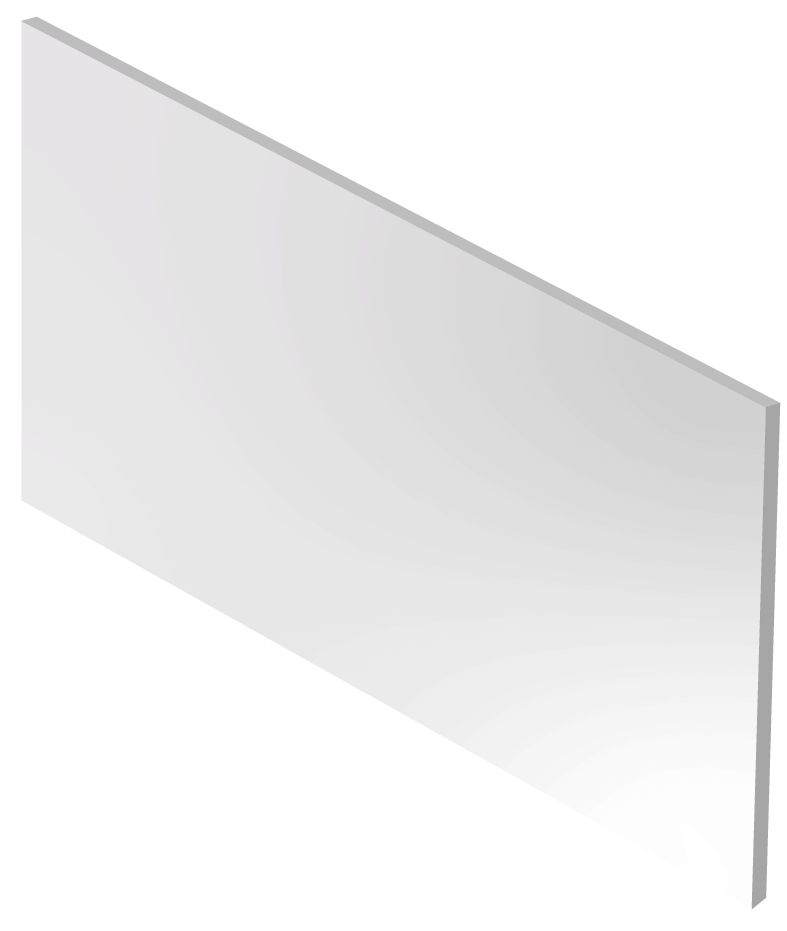 die Spiegelachse
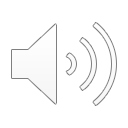 محور المرآة
mihwar almura
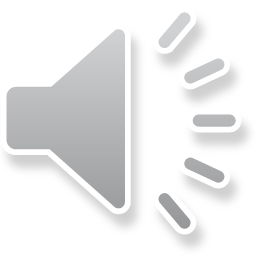 نرسم [narsim]
Wir Zeichnen
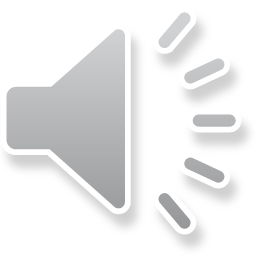 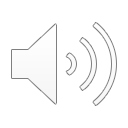 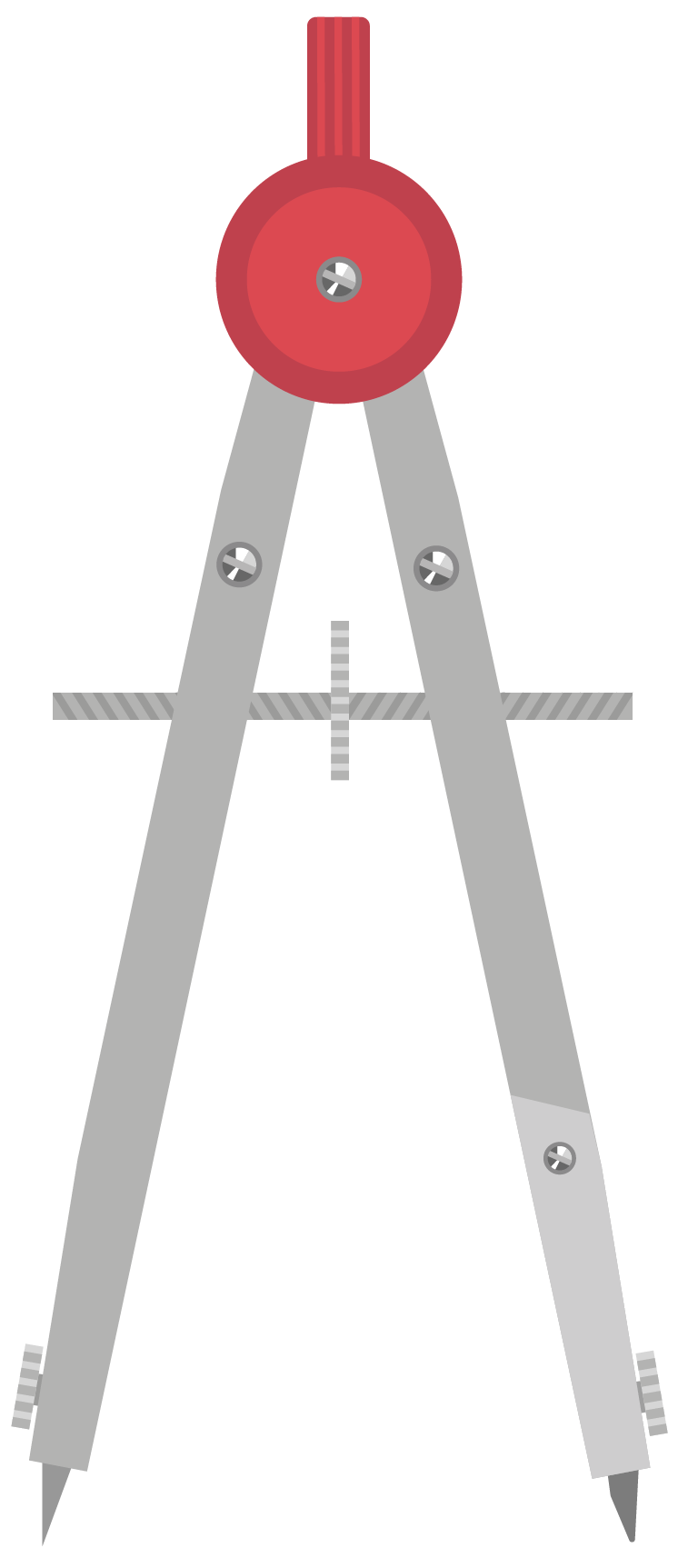 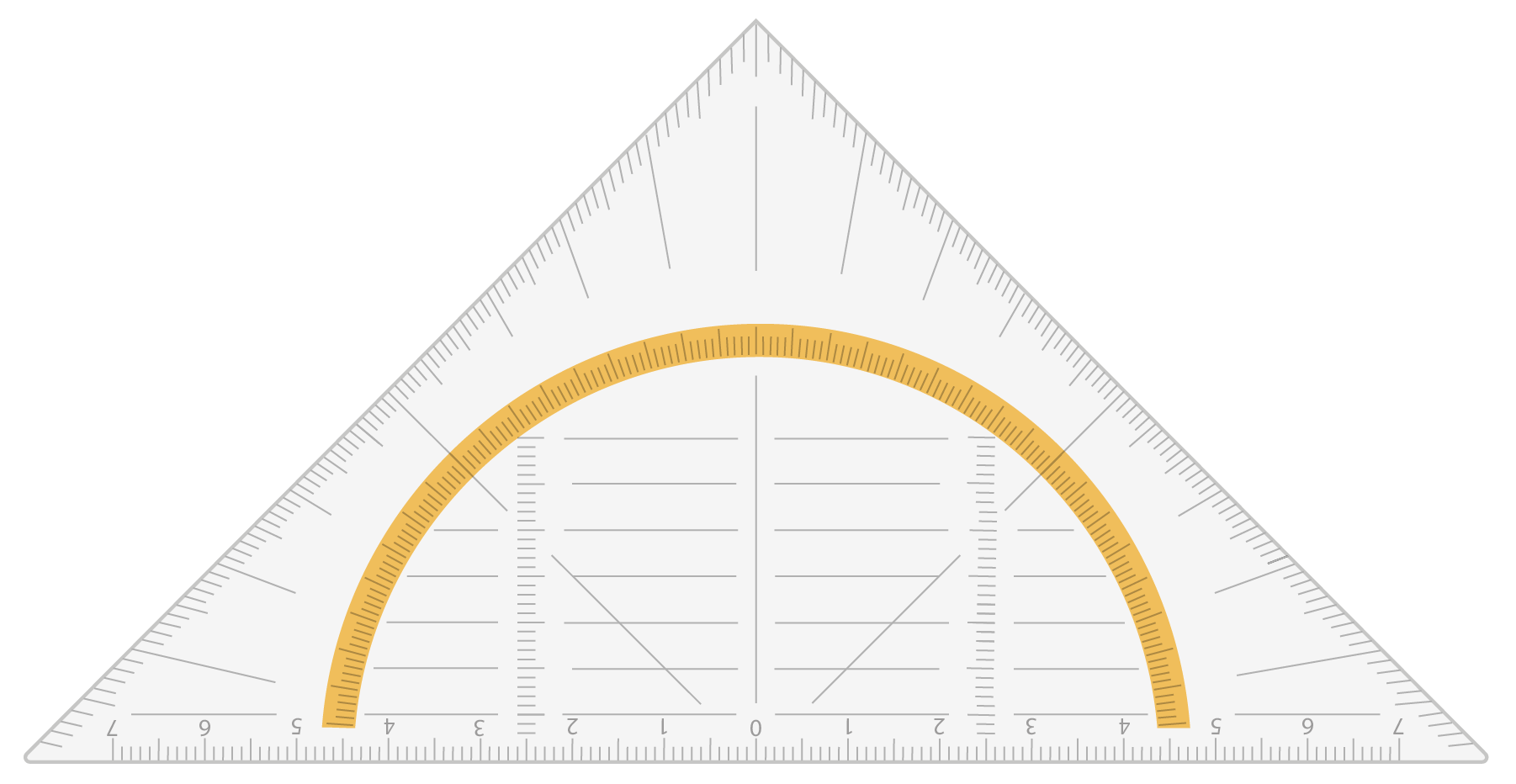 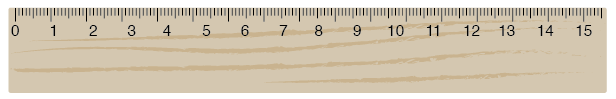 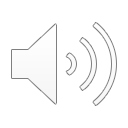 der Zirkel
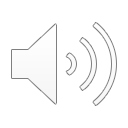 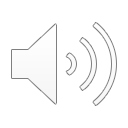 das Geodreieck
das Lineal
المثلث
[almuthalath]
بيكار
[bikar]
المسطرة
[almistara]
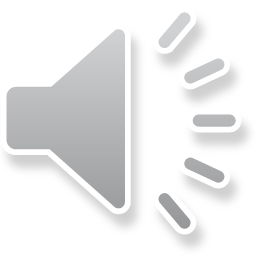 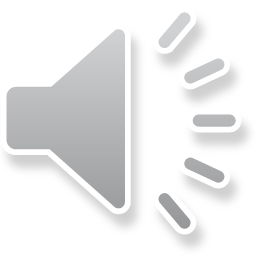 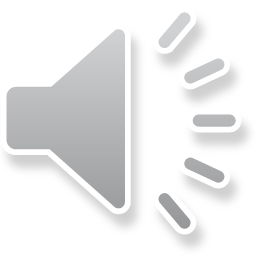 Die Geraden sind parallel zueinander.
Die Geraden sind senkrecht zueinander.
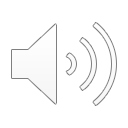 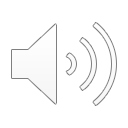 الخطوط المستقيمة موازية لبعضها البعض.
alkhutut almustaqimat muaziat libaediha albaedi.
الخطوط المستقيمة متعامدة مع بعضها البعض.
alkhutut almustaqimat mutaeamidat mae baediha albaedu.
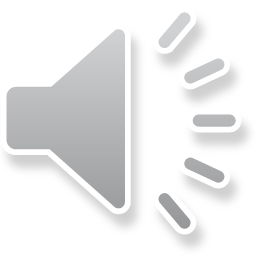 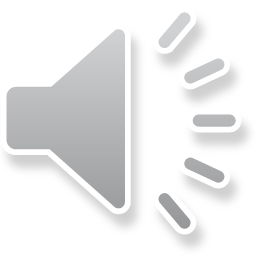